УНИВЕРСАЛЬНАЯ КАРТА  ЖИТЕЛЯ ОРЕНБУРГСКОЙ  ОБЛАСТИ
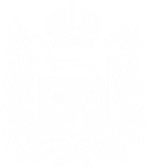 УНИВЕРСАЛЬНАЯ КАРТА
Цели 
создание единого и удобного для жителей Оренбургской области инструмента использования финансовых и нефинансовых сервисов
повышение достоверности и полноты информации о потребностях населения Оренбургской области в получении государственных и иных услуг
повышение эффективности функционирования системы государственного управления в Оренбургской области при предоставлении услуг за счет применения информационных технологий

повышение эффективности использования национальных платежно-сервисных инструментов, развитие и стимулирование безналичных расчетов
Универсальная карта – электронная смарт-карта, объединяющая финансовые и нефинансовые сервисы
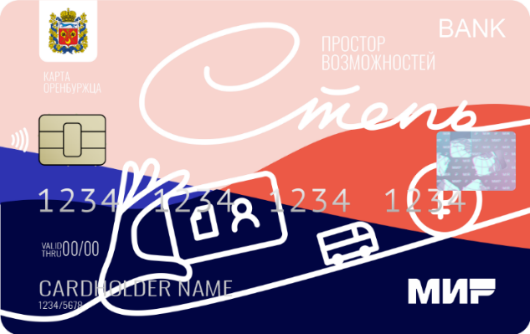 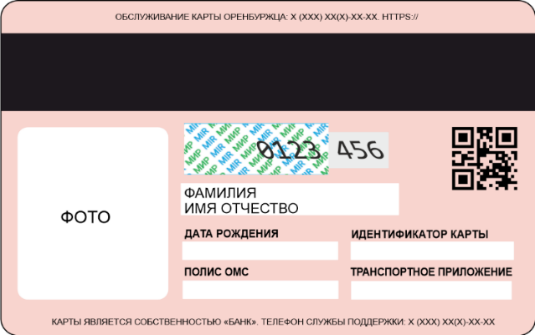 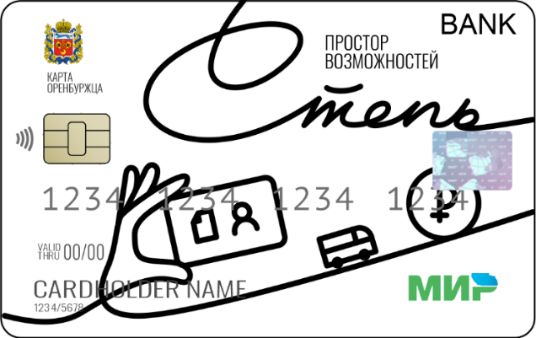 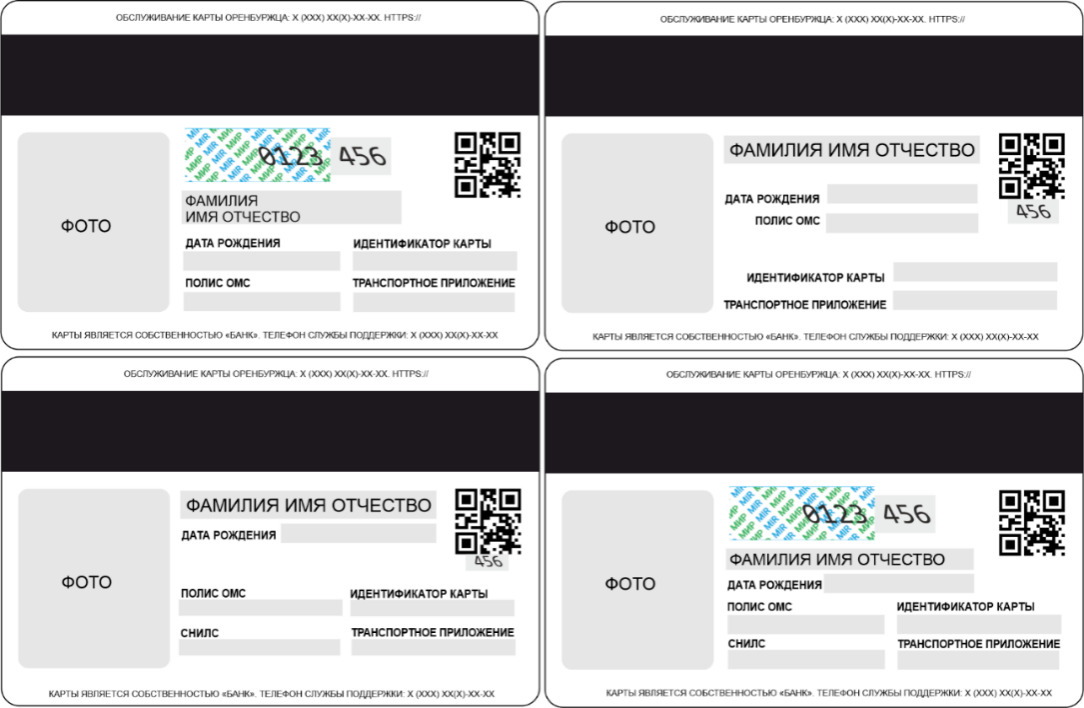 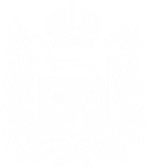 УЧАСТНИКИ И КОНТРОЛЬНЫЕ ТОЧКИ
Участники
Банки
Заводы (производители банковских карт)
Торгово-сервисные предприятия 
Держатели Универсальных карт
Прочие участники
ТФОМС Оренбургской области
Операторы транспортных систем
Отделение Банка России по Оренбургской области
«НСПК»
Минцифра Оренбургской области
ГКУ «ЦИТ»
Минсоцразвития Оренбургской области
Минздрав Оренбургской области
МФЦ
Контрольные точки по проекту
НПА Правительства Оренбургской области о Проекте

Государственный контракт
Аттестация ГИС УКО

Ввод в эксплуатацию ГИС УКО
Доработка смежных систем

Оснащение рабочих мест участников Проекта
Внесение изменений в НПА Правительства Оренбургской области
Массовая эмиссия
01.07.2020
01.09.2020
01.11.2020
01.01.2021
15.02.2021
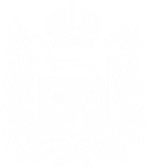 БАЗОВЫЕ ЦЕЛИ И ПОКАЗАТЕЛИ
Прирост безналичных расчётов
Создание инфраструктуры по выдаче и обслуживанию
Универсальной карты
Увеличение инфраструктуры по обслуживанию Универсальной карты
за счет реализации нефинансовых сервисов
2021 год
2025 год
80%
90%
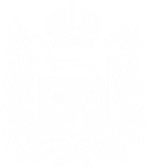 ФИНАНСОВЫЕ И НЕФИНАНСОВЫЕ ПРИЛОЖЕНИЯ
Транспортное 
приложение
Идентификационное приложение
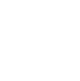 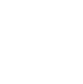 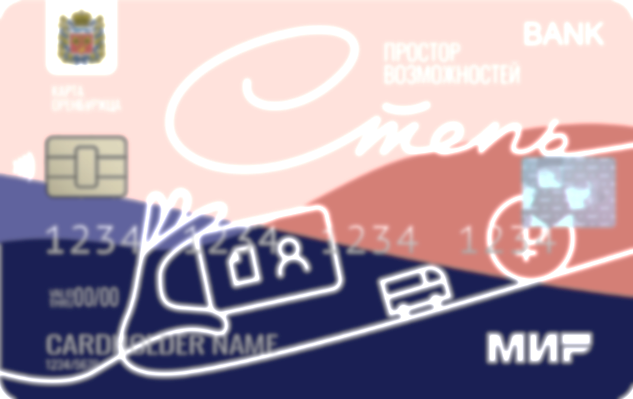 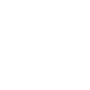 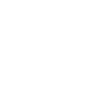 Банковское 
приложение
Квалифицированная 
электронная подпись
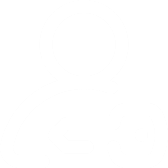 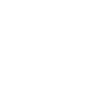 Пропуск на территорию организации
Скидки и бонусы
СПОСОБЫ ОБСЛУЖИВАНИЯ ДЕРЖАТЕЛЕЙ УНИВЕРСАЛЬНОЙ КАРТЫ
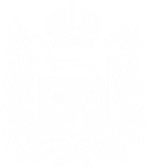 Идентификатор карты - нефинансовый (социальный) номер Универсальной карты
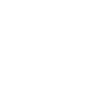 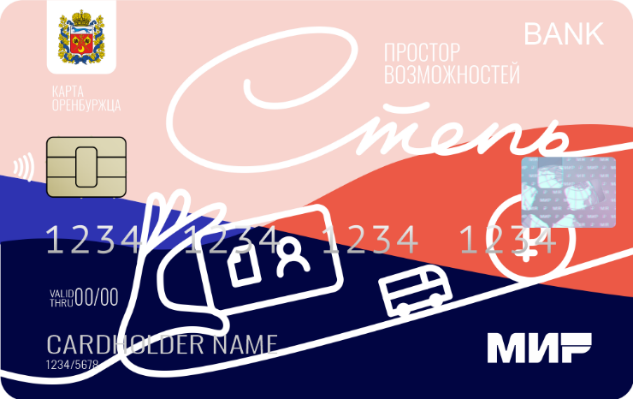 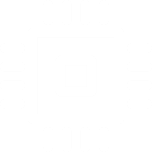 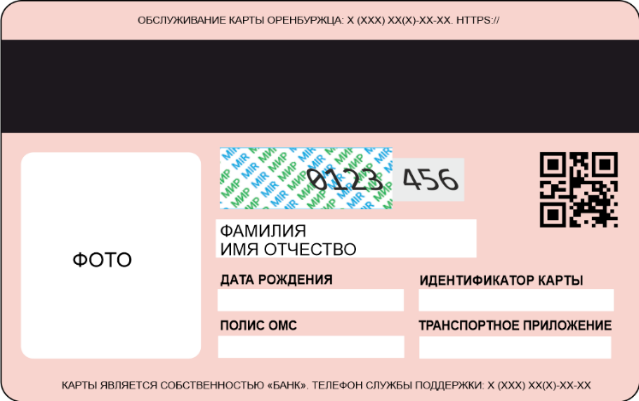 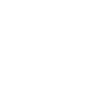 Магнитная полоса (HiCo 2750 Oe)
Чип (дополнительный домен безопасности SSD в эмулируемой   области  Mifare)
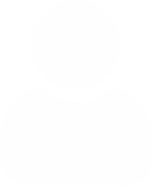 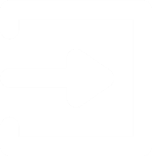 QR-код (Параметры генерации: номер версии – 1, уровень коррекции – H)
Визуальная идентификация
Ручной ввод номера Универсальной карты
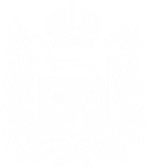 МЕХАНИЗМ ПРЕДОСТАВЛЕНИЯ СКИДОК
3
1
5
Кассир рассчитывает стоимость товара
Покупатель выбирает товар/услугу для приобретения
Предоставление скидки/начисление бонусов держателю Универсальной карты
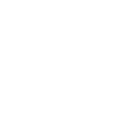 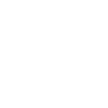 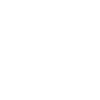 2
6
4
Покупатель предъявляет Универсальную карту
Кассир проводит безналичную оплату и печатает фискальный чек
Кассир считывает идентификатор Универсальной карты любым доступным способом
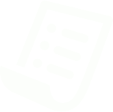 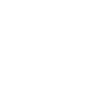 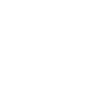 ПРЕИМУЩЕСТВА ПРОГРАММЫ ЛОЯЛЬНОСТИ УНИВЕРСАЛЬНОЙ КАРТЫ
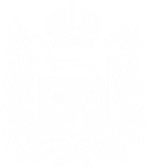 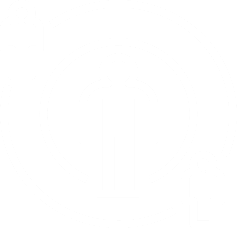 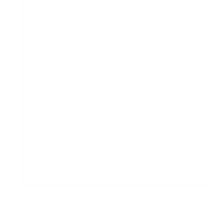 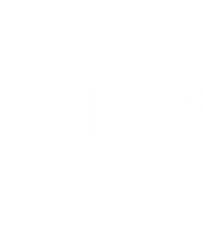 Привлечение новых клиентов
Отсутствие финансовых условий присоединения к проекту
Информирование о программах лояльности с использованием интернет-портала Универсальной карты, групп в социальных сетях и иные каналы доставки информации
Сокращение расходов 
на выпуск собственных дисконтных/бонусных карт
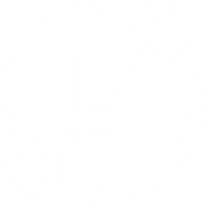 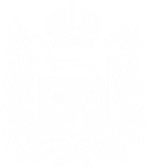 ПОРЯДОК ПРИСОЕДИНЕНИЯ К ПРОГРАММЕ ЛОЯЛЬНОСТИ
1
2
3
4
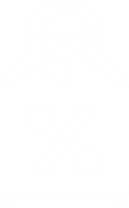 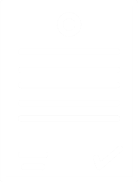 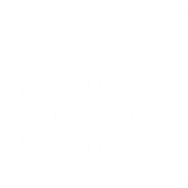 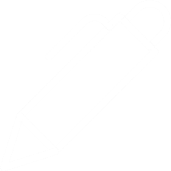 Подписать Соглашение с 
ГКУ «ЦИТ» об участии в Программе
Проведение технических доработок программного обеспечения на своем уровне и за свой счёт
Получить документацию к подключению Программы лояльности Универсальной карты
Протестировать работу по предоставлению скидки 
держателю Универсальной карты
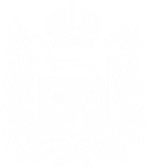 КОНТАКТЫ
Ведущий специалист отдела сопровождения ГИС «Универсальная карта»

Казаченко Светлана Александровна 

         sakaz@mail.orb.ru
Начальник отдела сопровождения ГИС «Универсальная карта»

Костюкова Елена Алексеевна

            eakos@mail.orb.ru
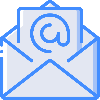 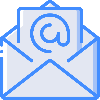 Просим Вас пройти анкетирование для участия в Программе лояльности Универсальной карты ( https://forms.gle/MwRCAQ5tux6jbprx9 ).